TOWNSHIP HIGH SCHOOL DISTRICT 113
Adult Education Newsletter
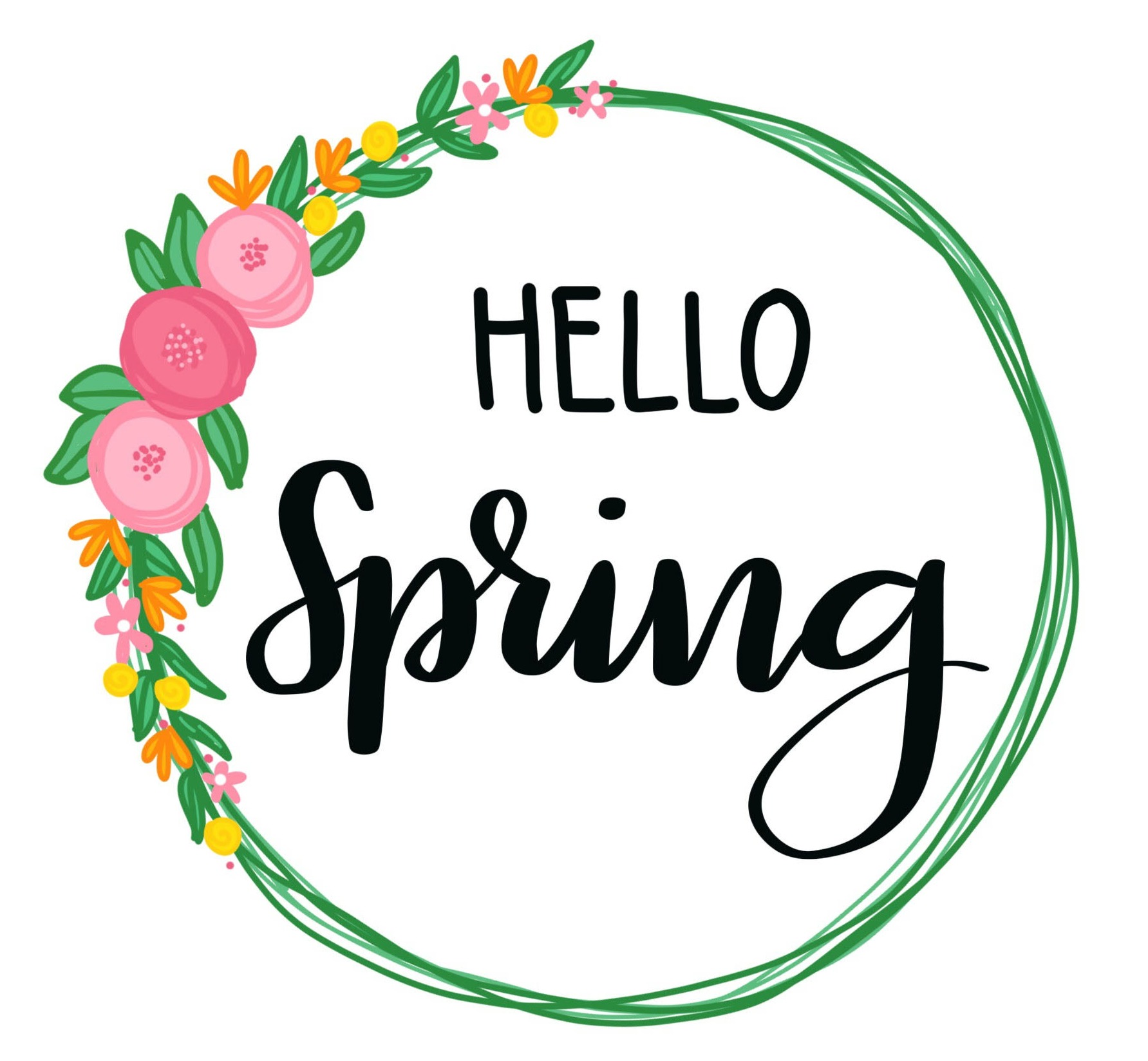 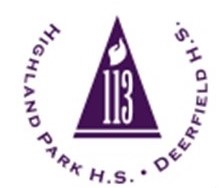 April 2023
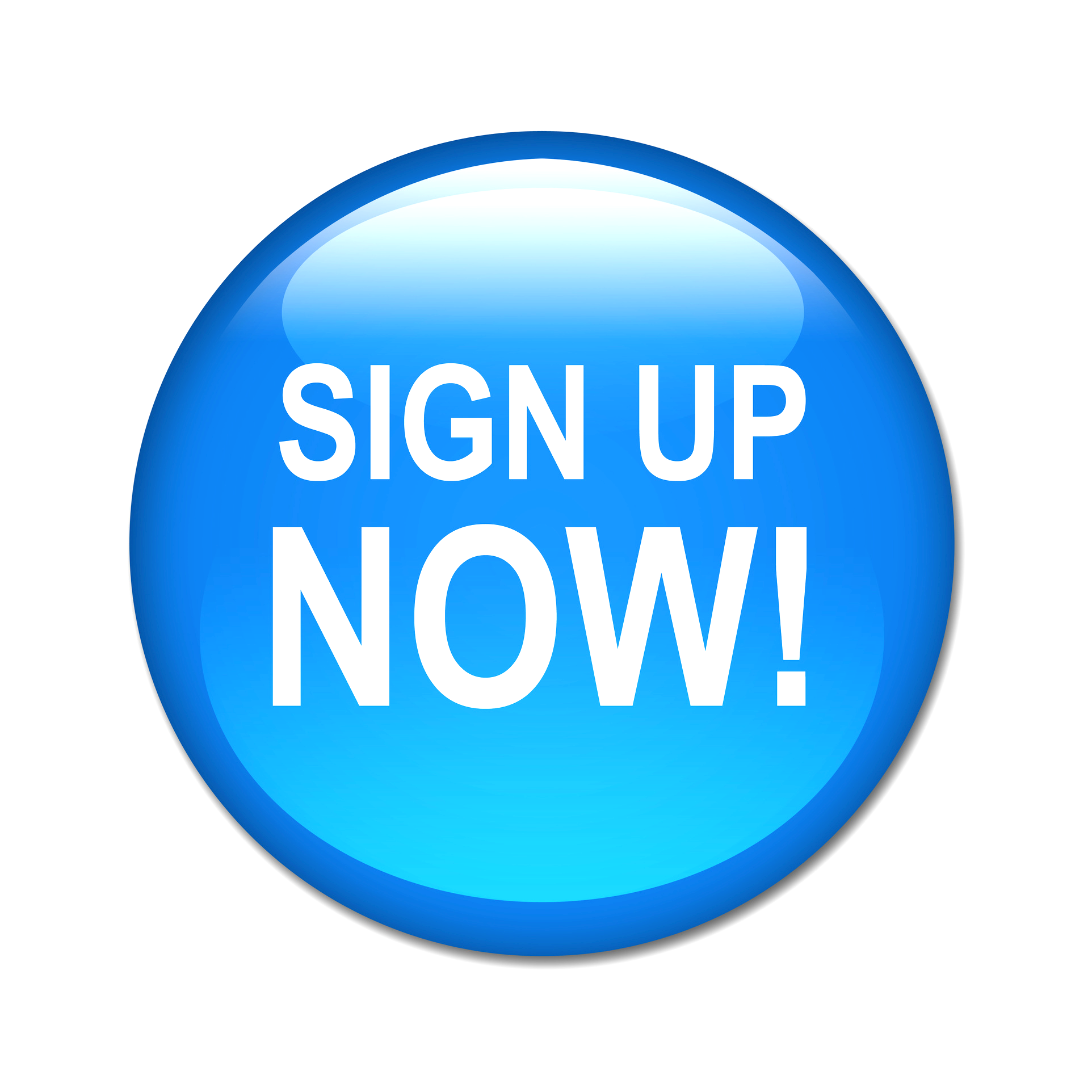 FREE!
for    
English as a Second Language Classes
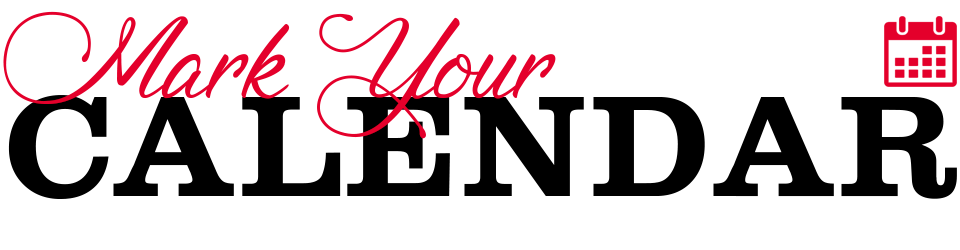 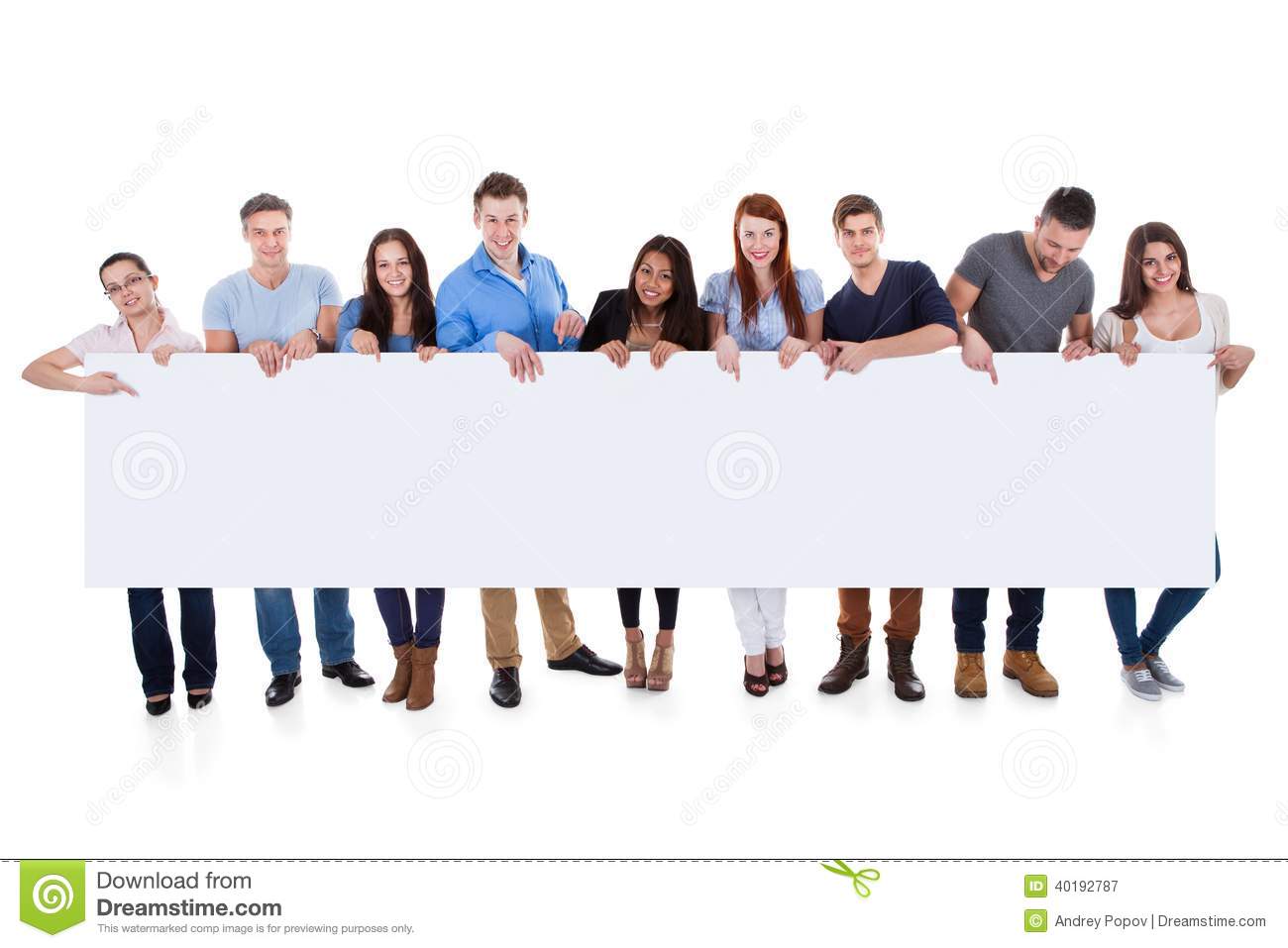 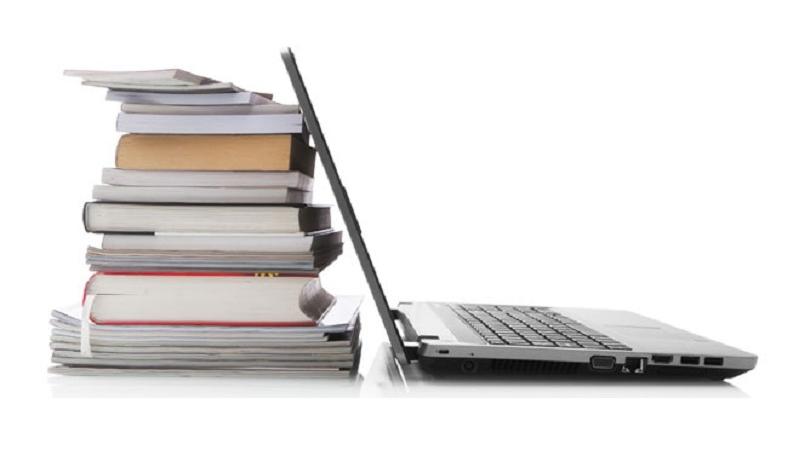 Online and 
In-Person!
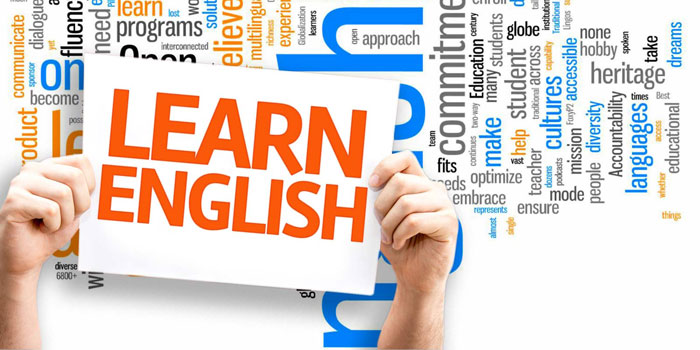 FREE!
Township High School District 113

IMPORTANT DATES for FREE ESL Classes
NEW 1-day a Week Spring ESL Classes start – APRIL 17, 2023
REGISTRATION Is OPEN!
Available Classes:
ESL Conversation – All levels, Wednesdays, 6-8:45 pm at HPHS
ESL Grammar – Advanced ESL, Wednesdays, 6-8:45 pm at HPHS
ESL Book Club – Advanced ESL, Online Monday AM or Wednesday PM
Current students can contact Veronica at 224-384-7288 or at valbarran@dist113.org to sign up!
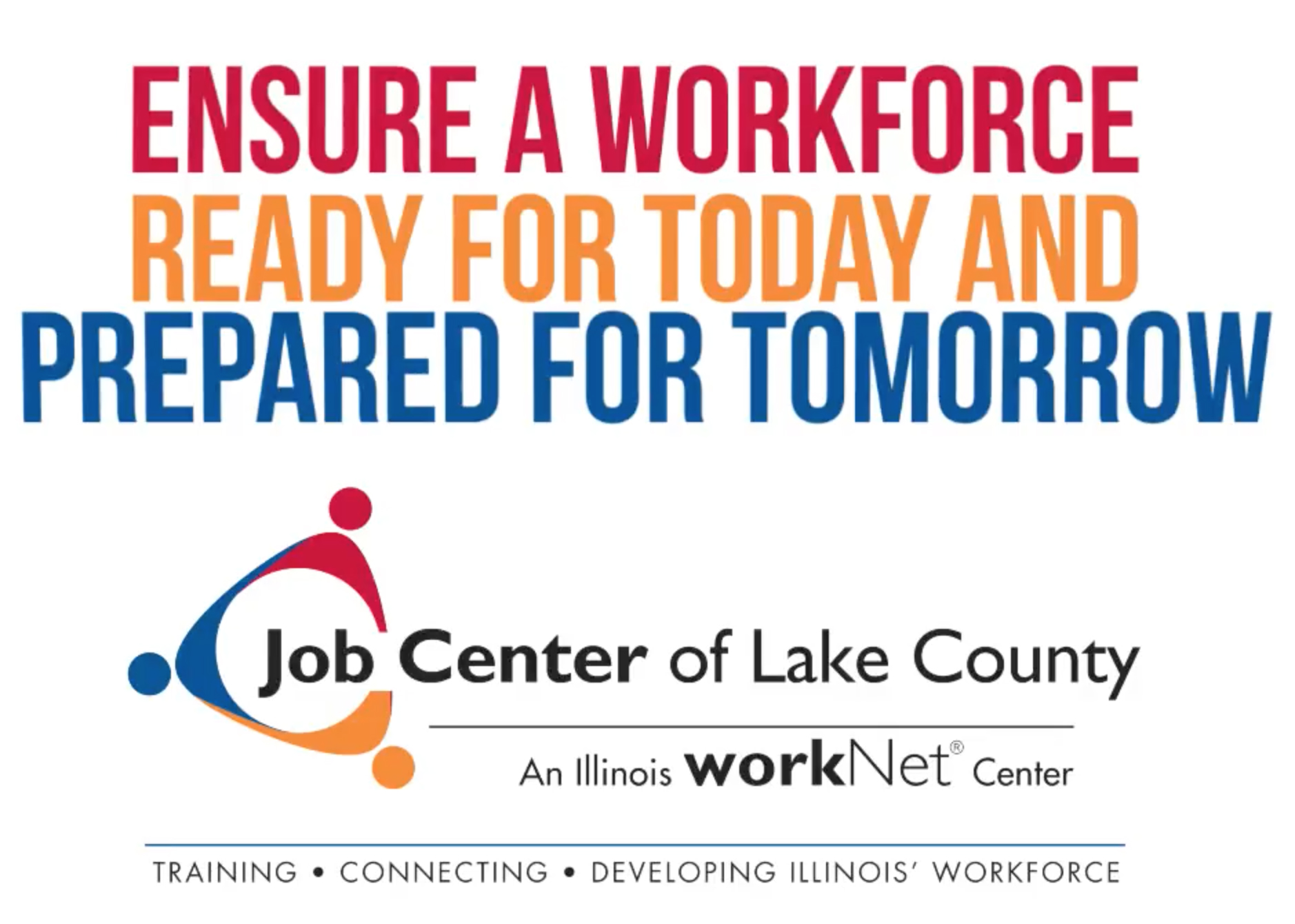 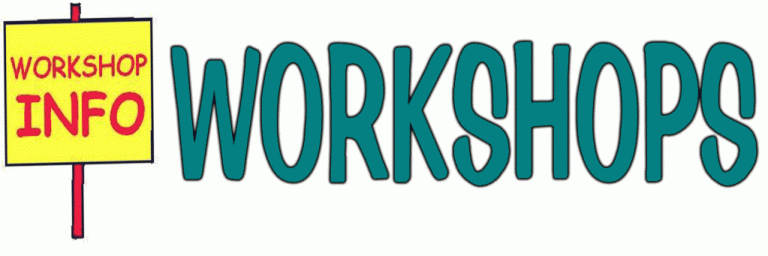 FREE!
SIGN UP FOR
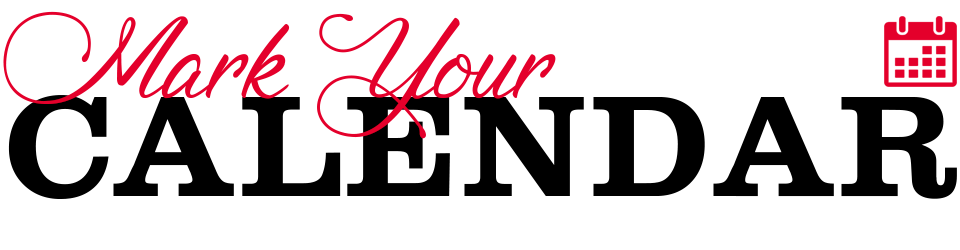 April 2023
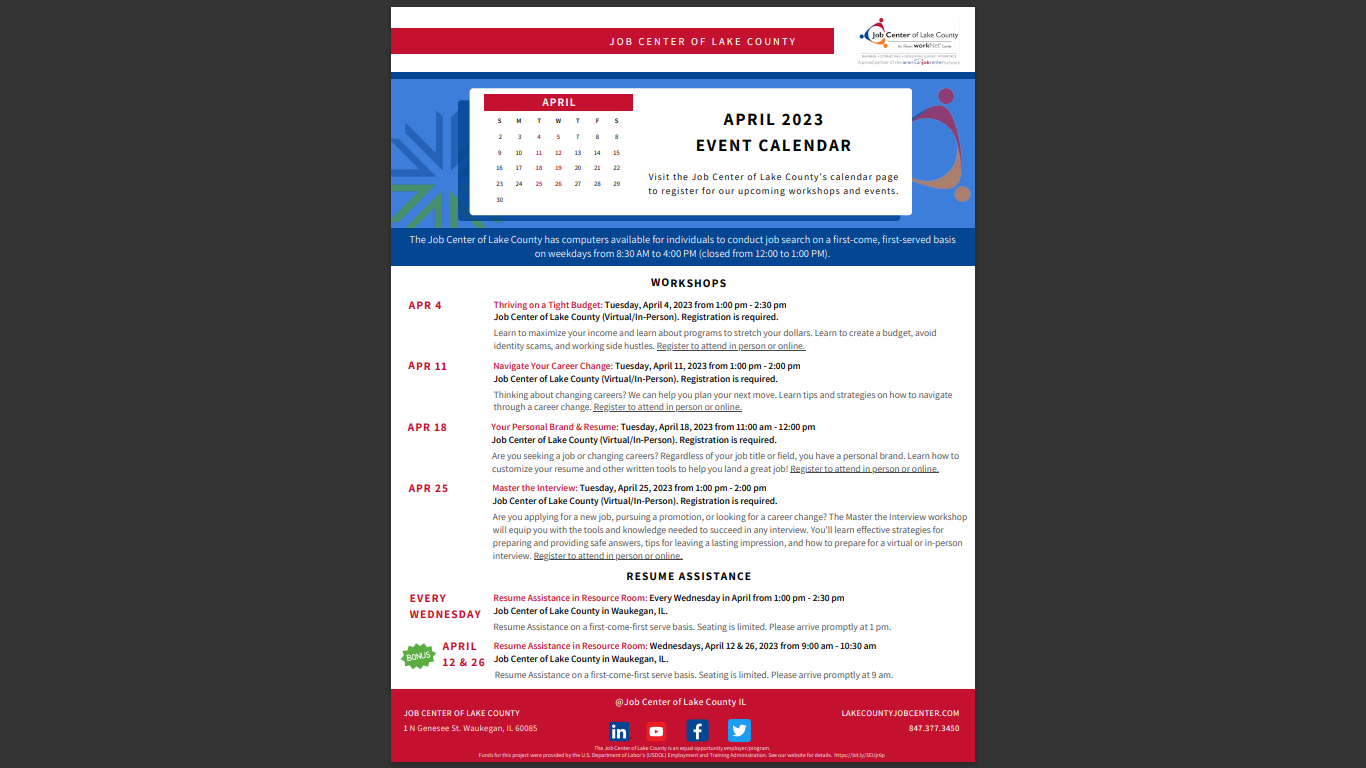 Visit the Job Center of Lake County’s calendar page to register for our upcoming workshops and events
Thriving on a Tight Budget:  Tuesday, April 4, 2023 from 1:00 pm – 2:30 pm Job Center of Lake County (Virtual/In-person).  Registration is required
Learn to maximize your income and learn about programs to stretch your dollars.  Learn to create a budget, avoid identity scams, and working side hustles.
Navigate Your Career Change:  Tuesday, April 11, 2023 from 1:00 pm – 2:30 pm Job Center of Lake County (Virtual/In-person).  Registration is required
Thinking about changing careers?  We can help you plan your next move.  Learn tips and strategies on how to navigate through a career change.  Register to attend in person or online.
Your Personal Brand and Resume:  Tuesday, April 18, 2023 from 11:00 am – 12:00 pm 
Job Center of Lake County (Virtual/In-person).  Registration is required
Are you seeking a job or changing careers?  Regardless of your job title or field, you have a personal brand.  Learn how to customize your resume and other written tools to help you land a great job!
Master the Interview:  Tuesday, April 25, 2023 from 1:00 pm – 2:00 pm 
Job Center of Lake County (Virtual/In-person).  Registration is required
Are you looking for a new job, pursuing a promotion, or looking for a career change?  The Master the Interview workshop will equip you with the tools and knowledge needed to succeed in any interview.  You’ll learn effective strategies for preparing and providing safe answers, tips for leaving a lasting impression, and how to prepare for a virtual or in person interview.
Resume Assistance in Resource Room:  Every Wednesday in April from 1:00 pm – 2:30 pm 
Job Center of Lake County in Waukegan, IL.  Resume Assistance on a first-come-first serve basis. 
Seating is limited. Please arrive promptly at 1 pm.
Resume Assistance in Resource Room:  Wednesdays, April 12 & 26, 2023 from 9:00 am–10:30 am
Job Center of Lake County in Waukegan, IL.  Resume Assistance on a first-come-first serve basis. Seating is limited. Please arrive promptly at 9 am.
LAKE COUNTY JOB CENTER
847-377-3450
JOB CENTER OF LAKE COUNTY
1 N. Genesee St., Waukegan, IL 60085
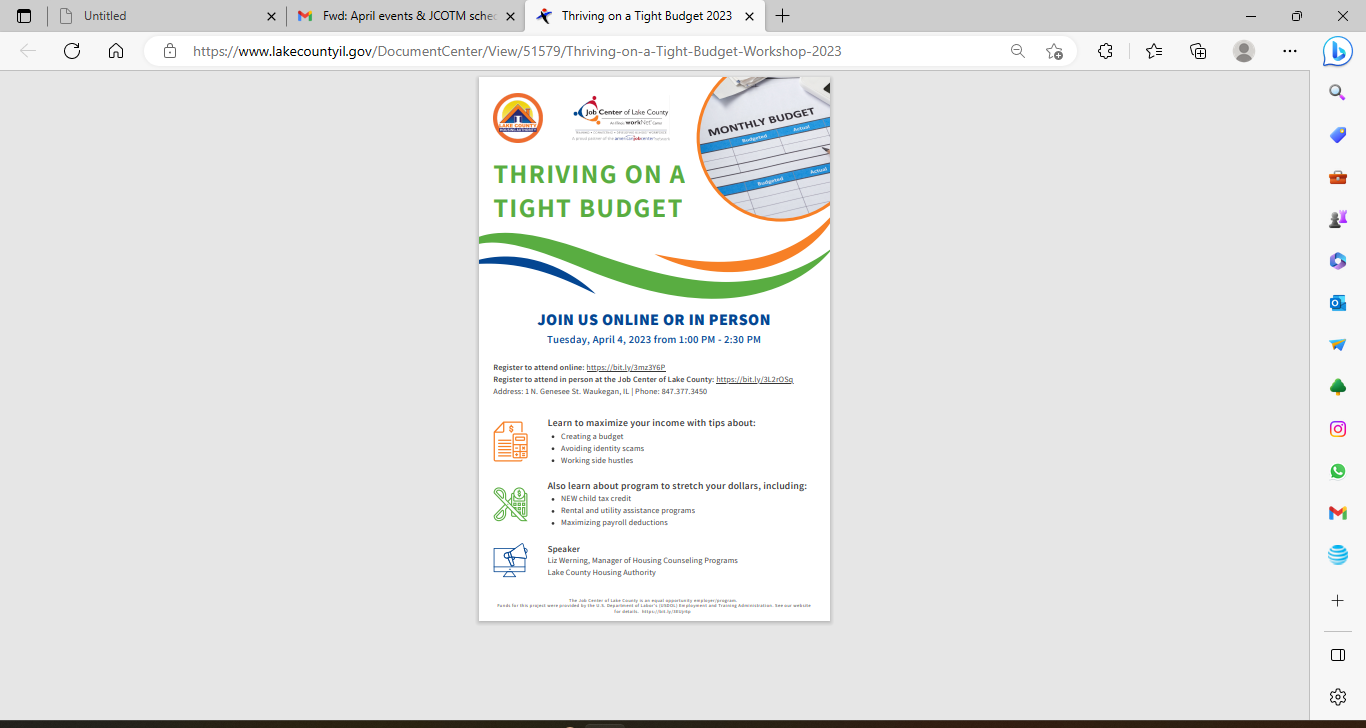 Register to attend ONLINE or IN-PERSON 
Address: 1 N. Genesee St. Waukegan, IL.  Phone: 847.377.3450
Click to register in Person or Online
Learn to maximize your income with tips about:
Creating a budget
Avoiding identity scams
Working side hustles
Also learn about programs to stretch your dollars, including:
NEW child tax credit
Rental and utility assistance programs
Maximizing payroll deductions
Speaker
Liz Werning, Manager of Housing Counseling Programs
Lake County Housing Authority
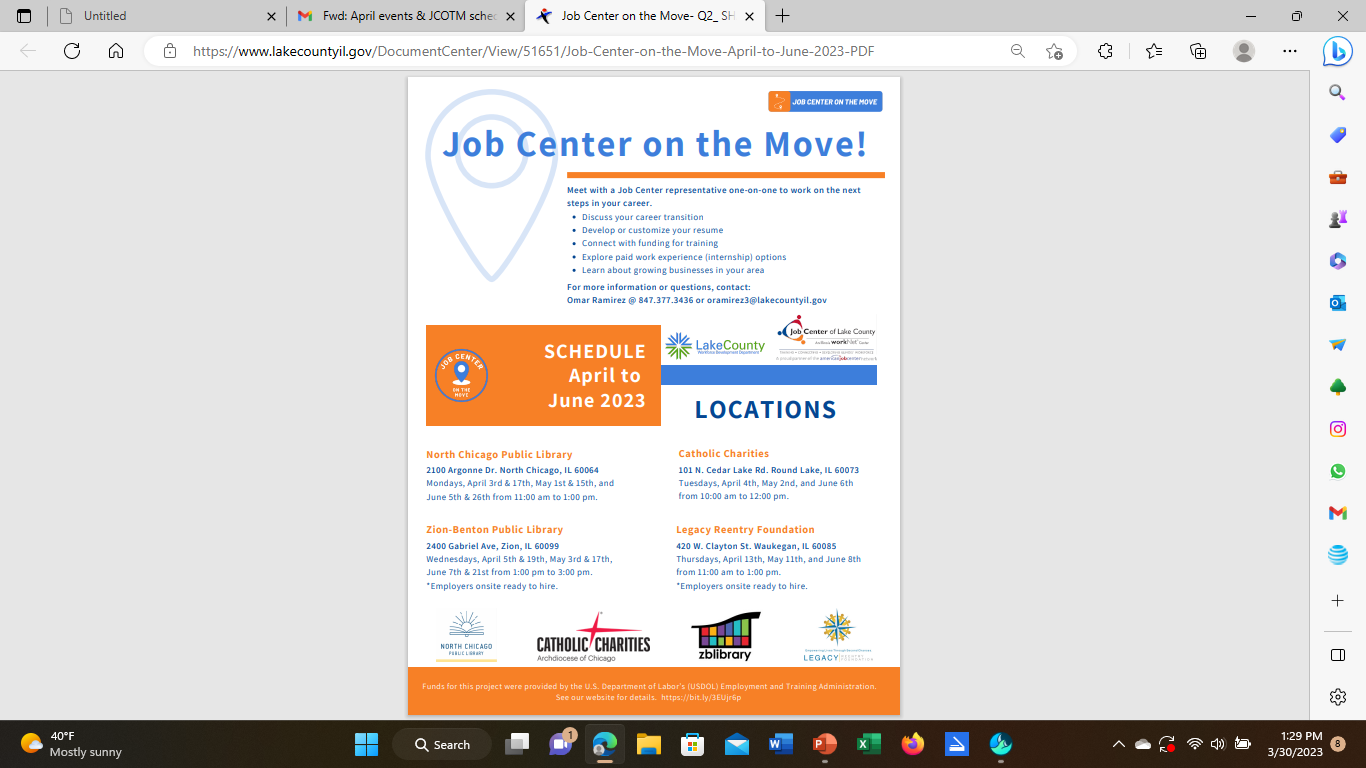 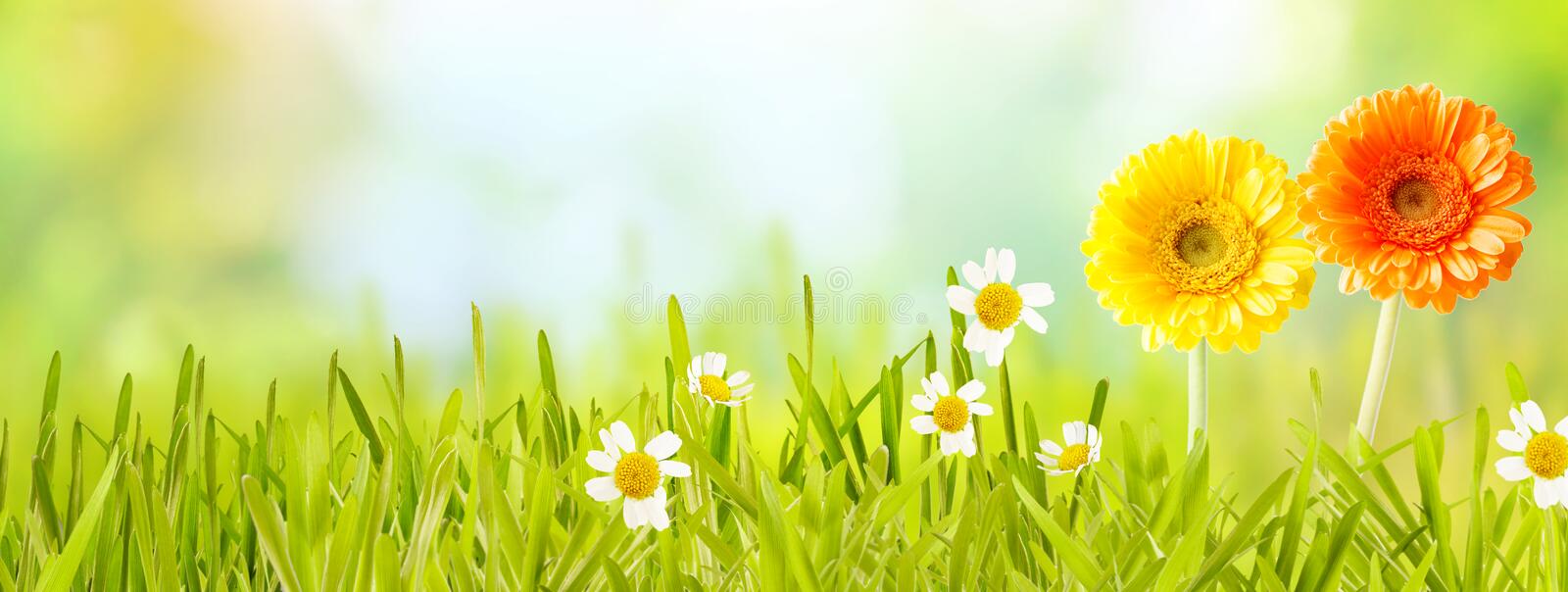 Some ESL Vocabulary Words for Spring
Spring is a beautiful season. It brings warmth, growth and of course, new words.
Speaking about the weather is something English speakers do wherever they are—in every season. So knowing how to speak about spring will give you something to chat about with any native English speaker. Let your knowledge grow this spring, too, with these useful spring vocabulary words in English.
*** For more information or if you have any questions, please contact one of the
 District 113 Adult Guidance/Transition Coordinators ***